Новогодний огонёк в 3 Д классе.
Елка новогодняя в комнате стоитИ, блестя игрушками, с нами говорит.Вспоминает елочка с грустью зимний лес,Полный звонких песенок, сказок и чудес.
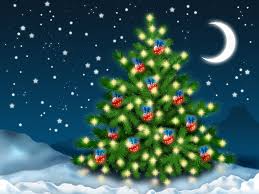 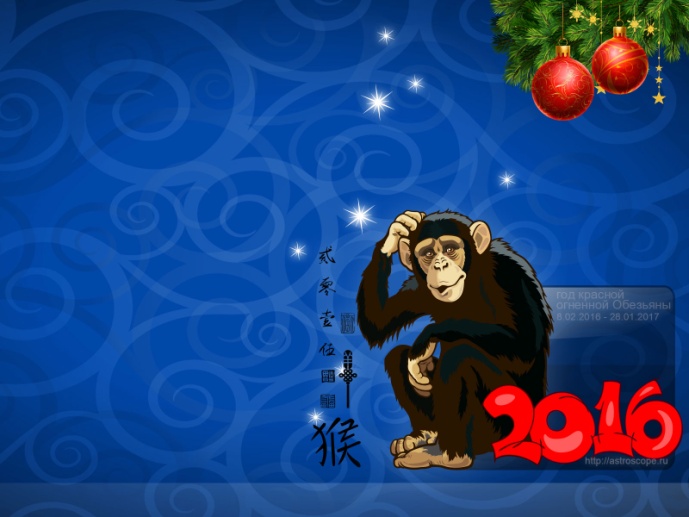 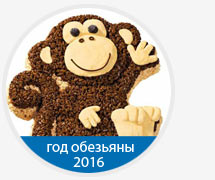 Представление
Елка новогодняя, не грусти ты зря, -Мы твои веселые, верные друзья.Так сверкай же радугой праздничной для нас,Будь счастливой, елочка, как и мы сейчас!
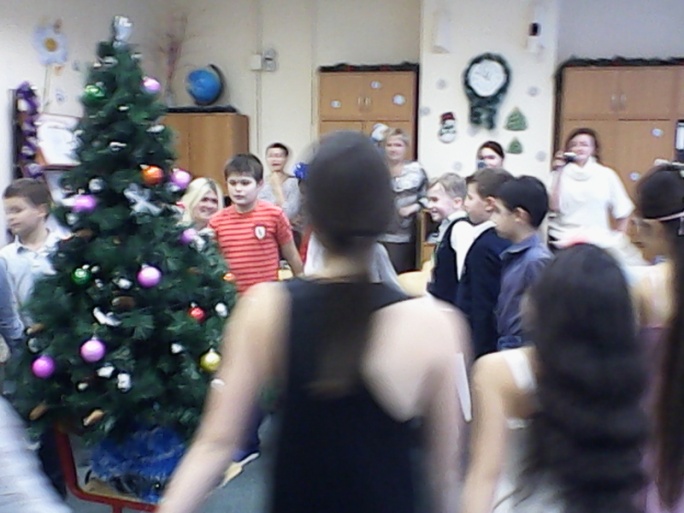 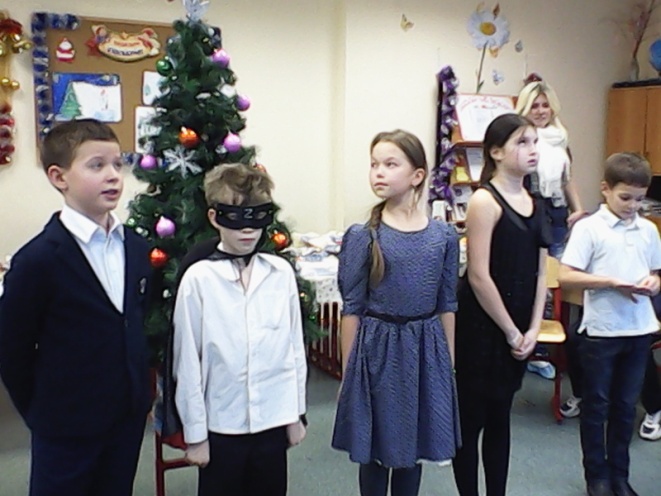 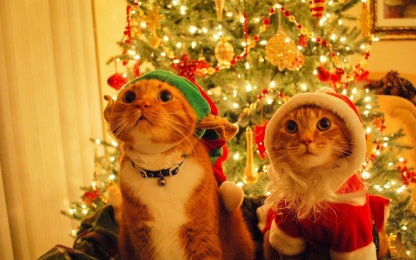 Споём те,друзья…..
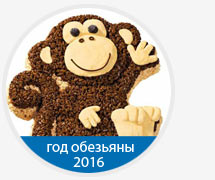 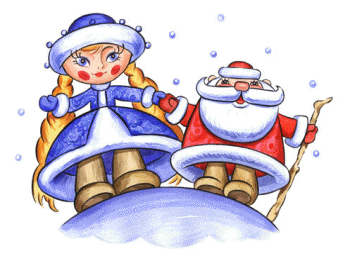 Закружился хоровод,Льются песни звонко.Это значит - Новый год,Это значит - елка!
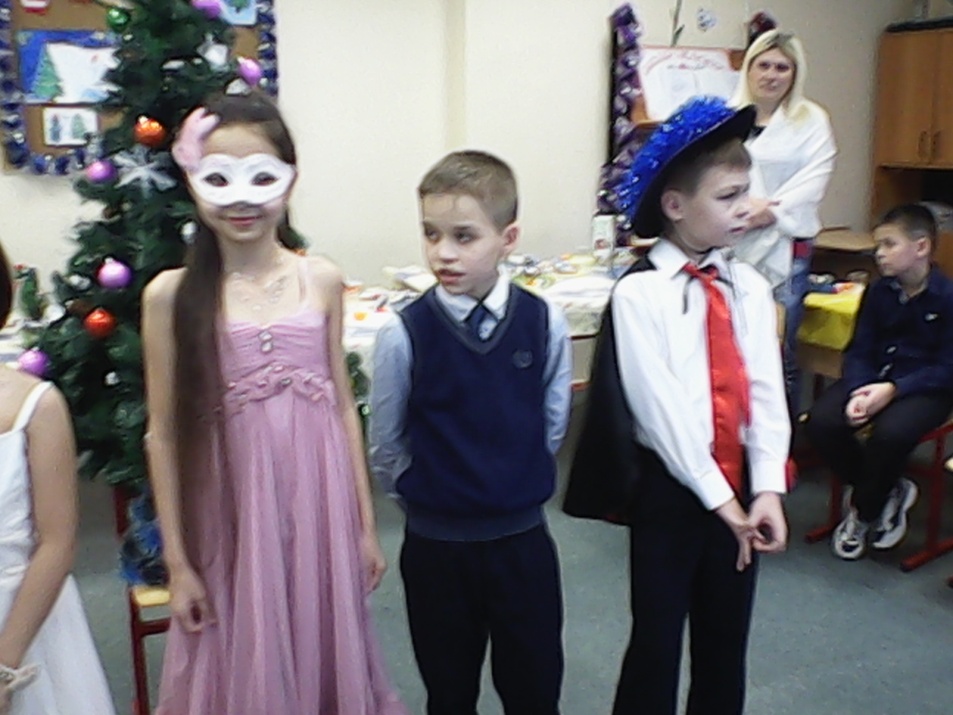 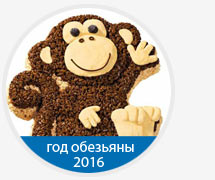 Игры и конкурсы
Елка новогодняя, не грусти ты зря, -Мы твои веселые, верные друзья.Так сверкай же радугой праздничной для нас,Будь счастливой, елочка, как и мы сейчас!
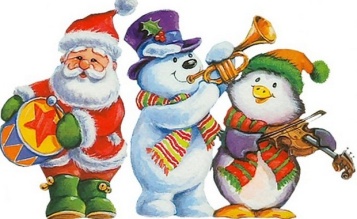 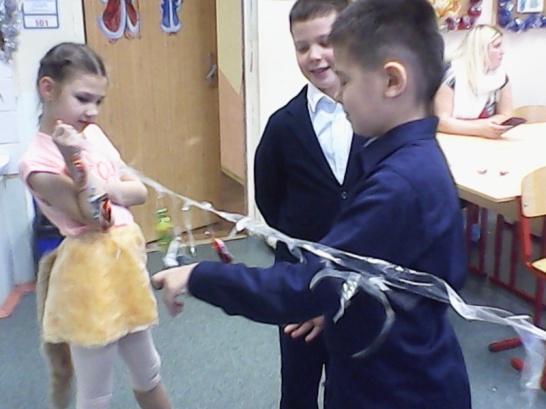 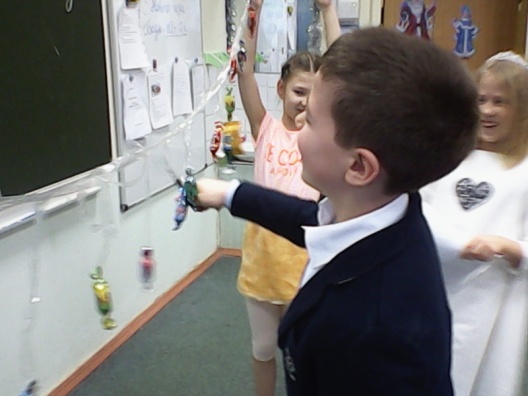 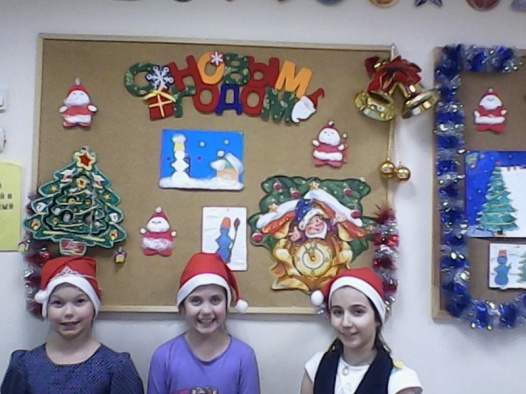 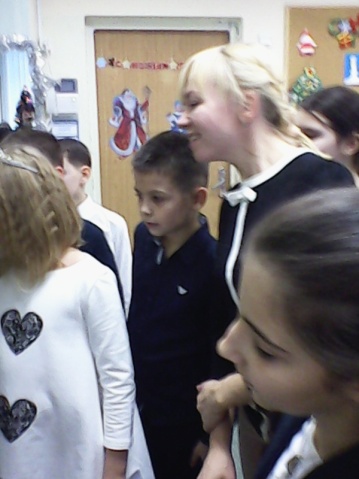 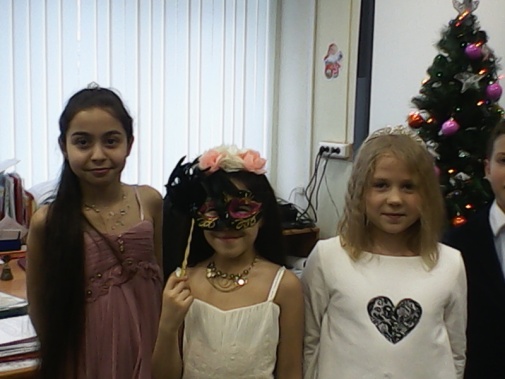 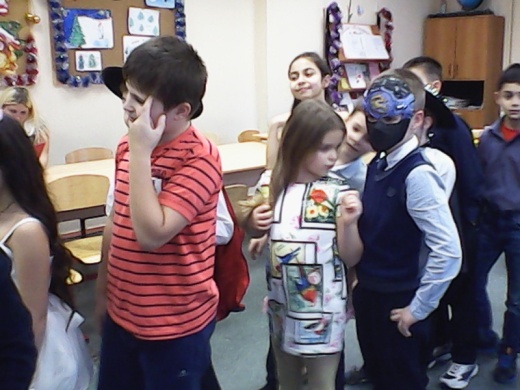 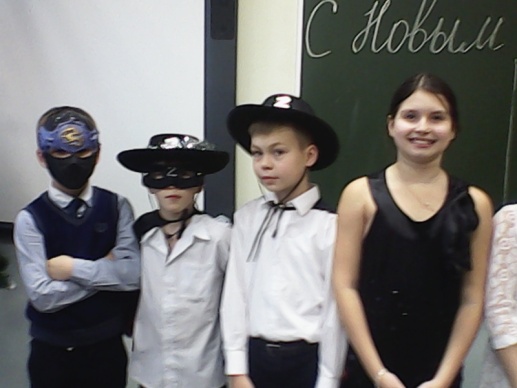 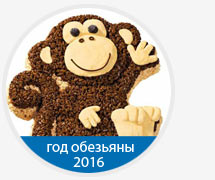 Новогоднее угощение
Поздравляю с Новым годом!Пусть придет он с бутербродомС медом, сахаром, вареньемИ хорошим настроеньем.Чтоб его вы долго елиИ ни разу не болели./
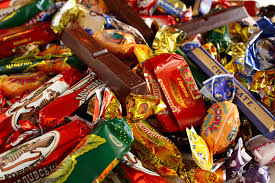 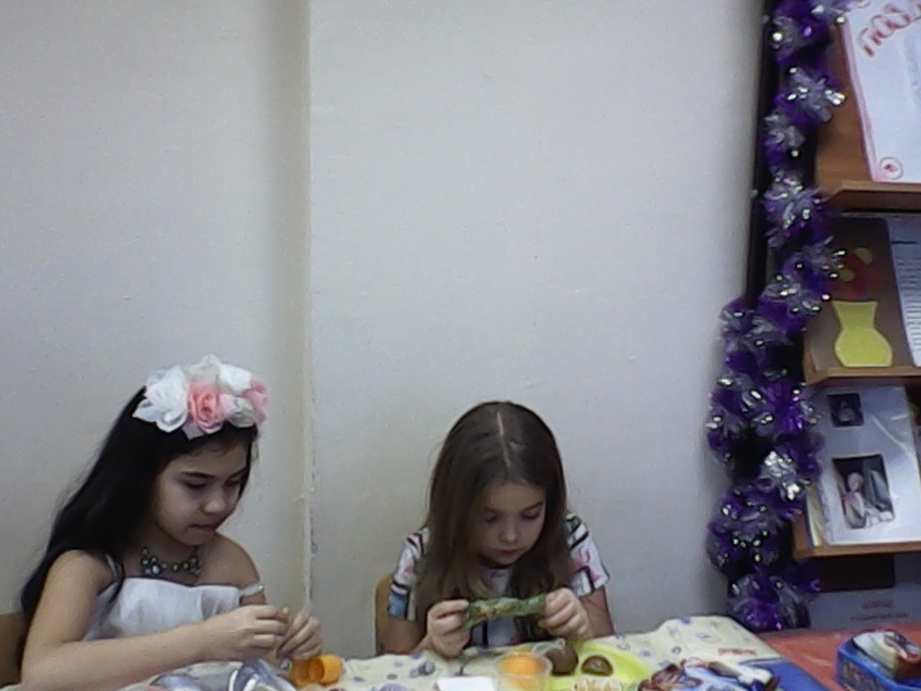 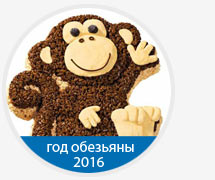 До новых встреч!
Желаю вам под Новый годВеселья звонкого, как лед,Улыбок светлых- как янтарь,Здоровья- как мороз в январь!
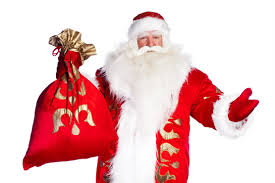 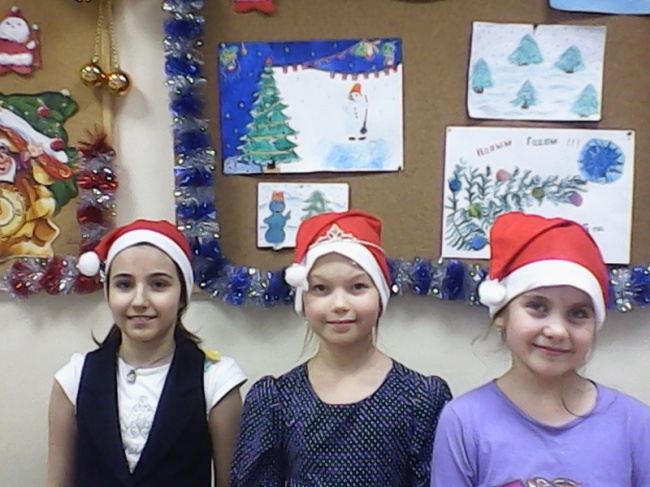 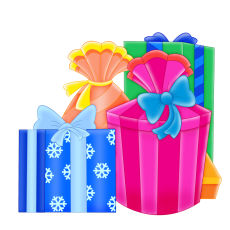 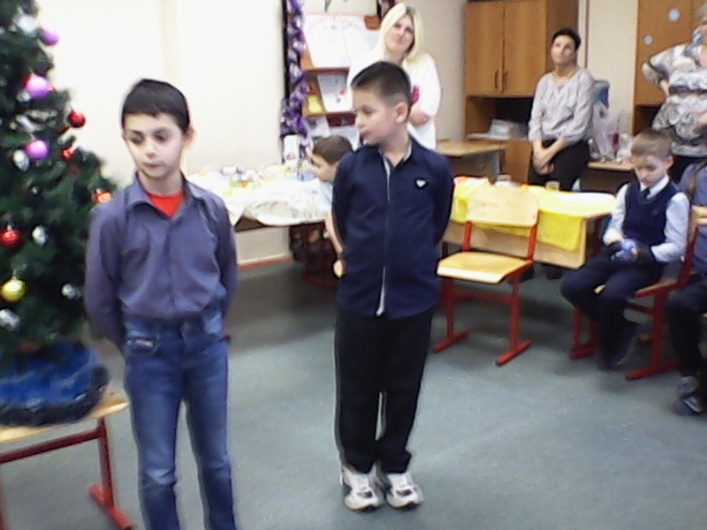